Informatik Q1 Abels
Lineare Suche
Lineare Suche
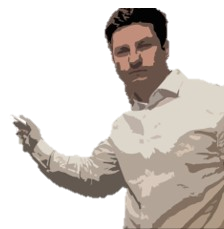 Wo ist die 		?
Lineare Suche
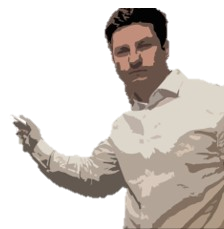 … nicht an 0. Stelle …
Lineare Suche
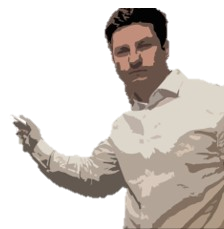 … nicht an 1. Stelle …
Lineare Suche
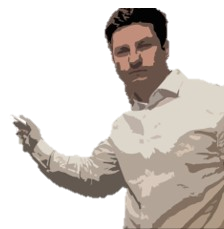 … nicht an 2. Stelle …
Lineare Suche
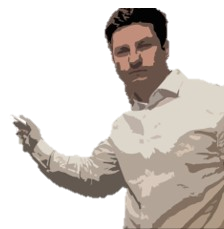 … nicht an 3. Stelle …
Lineare Suche
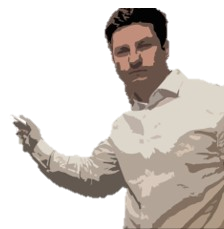 … nicht an 4. Stelle …
Lineare Suche
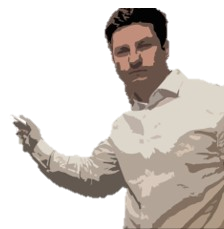 … nicht an 5. Stelle …
Lineare Suche
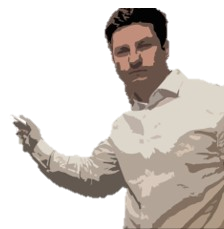 … an 6. Stelle!
Übung 1
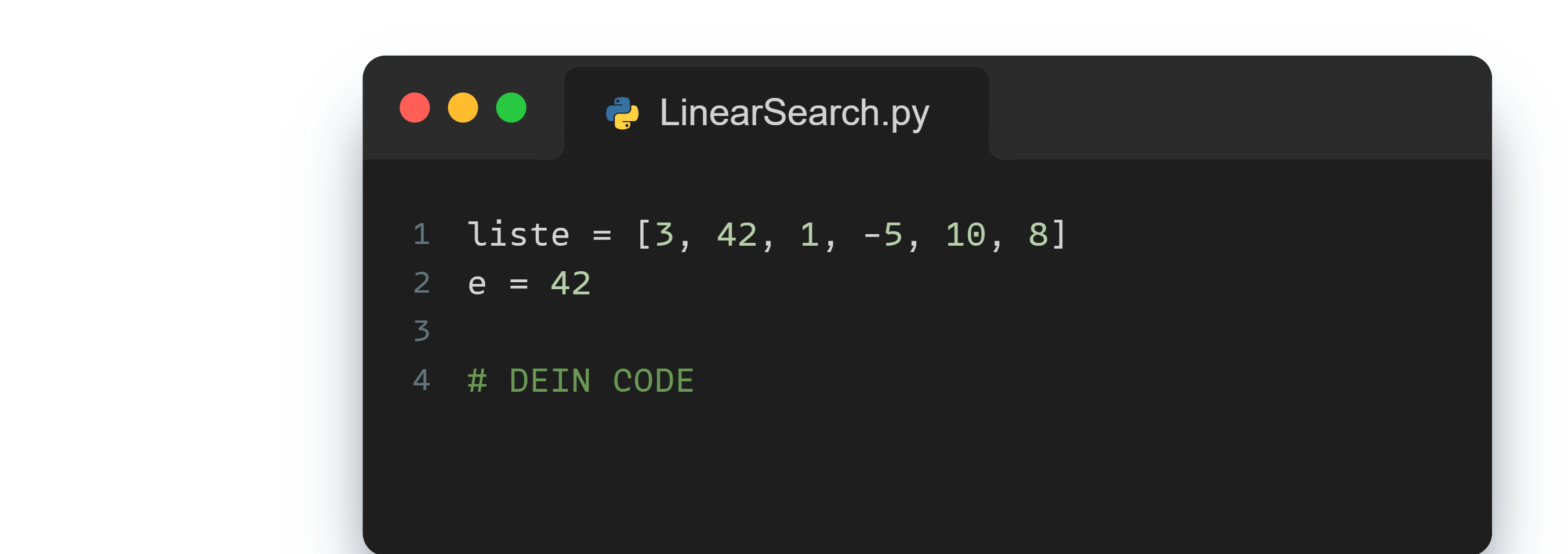 Formuliere in deinen eigenen Worten einen Algorithmus, ein Element in einer Liste nach dieser Strategie zu suchen.
Analysiere die Laufzeit des Algorithmus: Wie viele Schritte benötigst du im Worst-Case?
Zeichne zu deinem Algorithmus ein Struktogramm.
Implementiere deinen Algorithmus. Erstelle dazu ein Programm namens LinearSearch, in dem das Element e (int) in der Liste liste gesucht wird. Die Stelle, an der das Element gefunden wurde, soll im Terminal ausgegeben werden.
Erweitere dein Programm, sodass auch der Fall berücksichtigt wird, dass das Element nicht im Array vorhanden ist.
Wiederhole Teil c), dieses Mal jedoch mit einem anderen Schleifen-Typ.
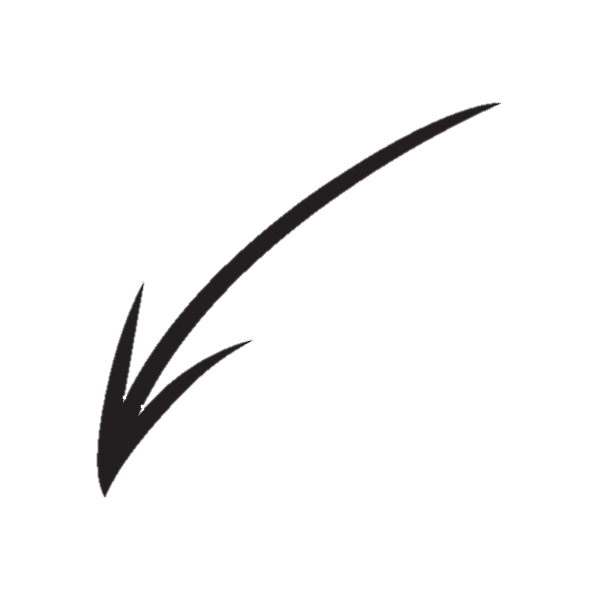 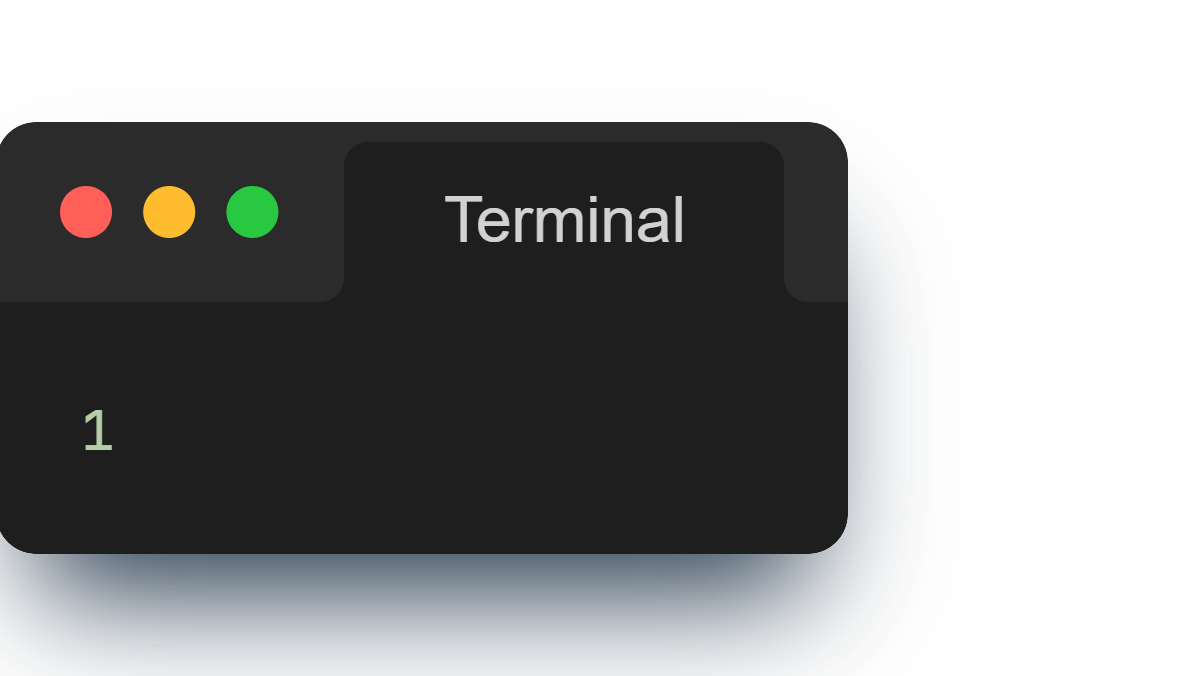 Übung 1
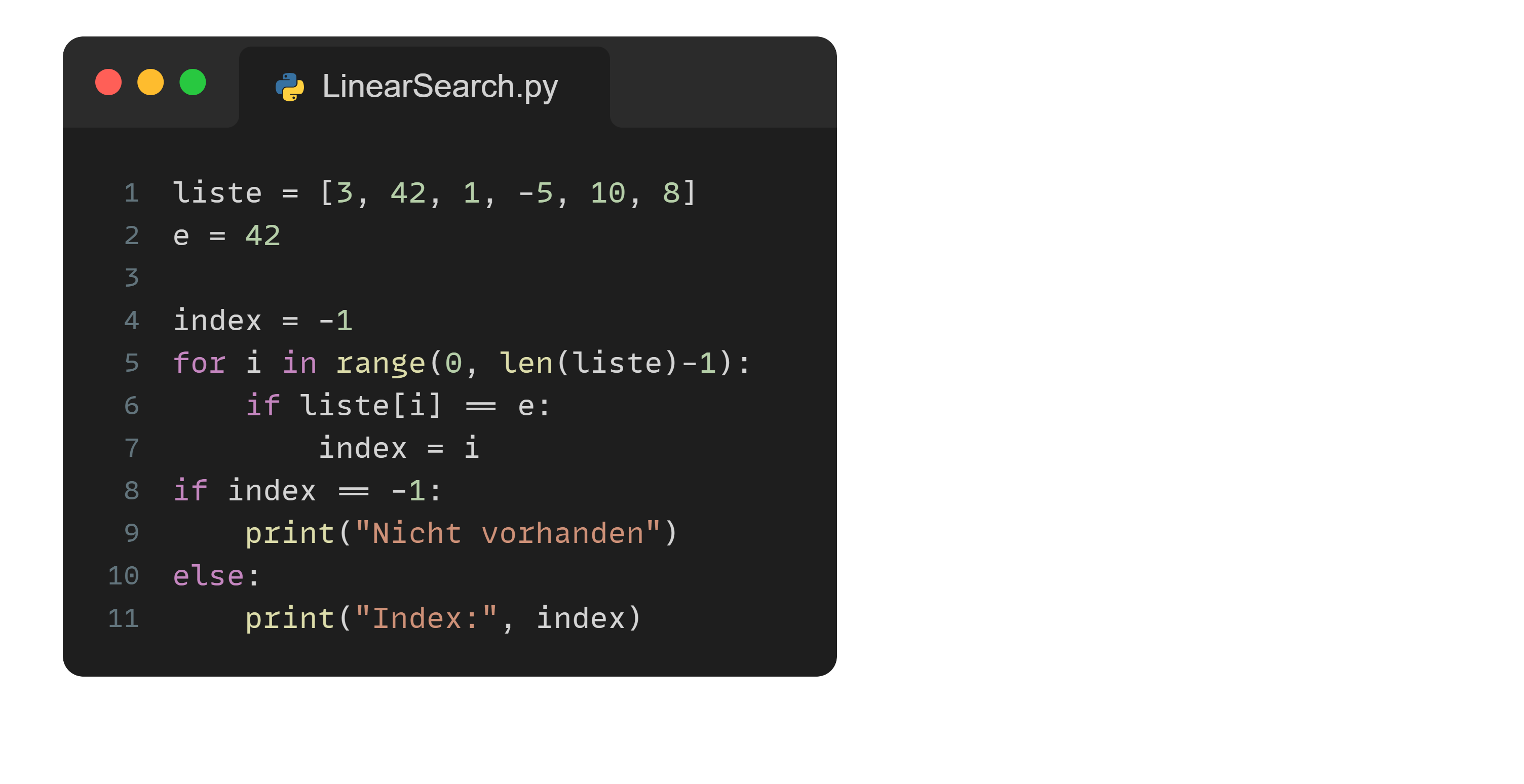 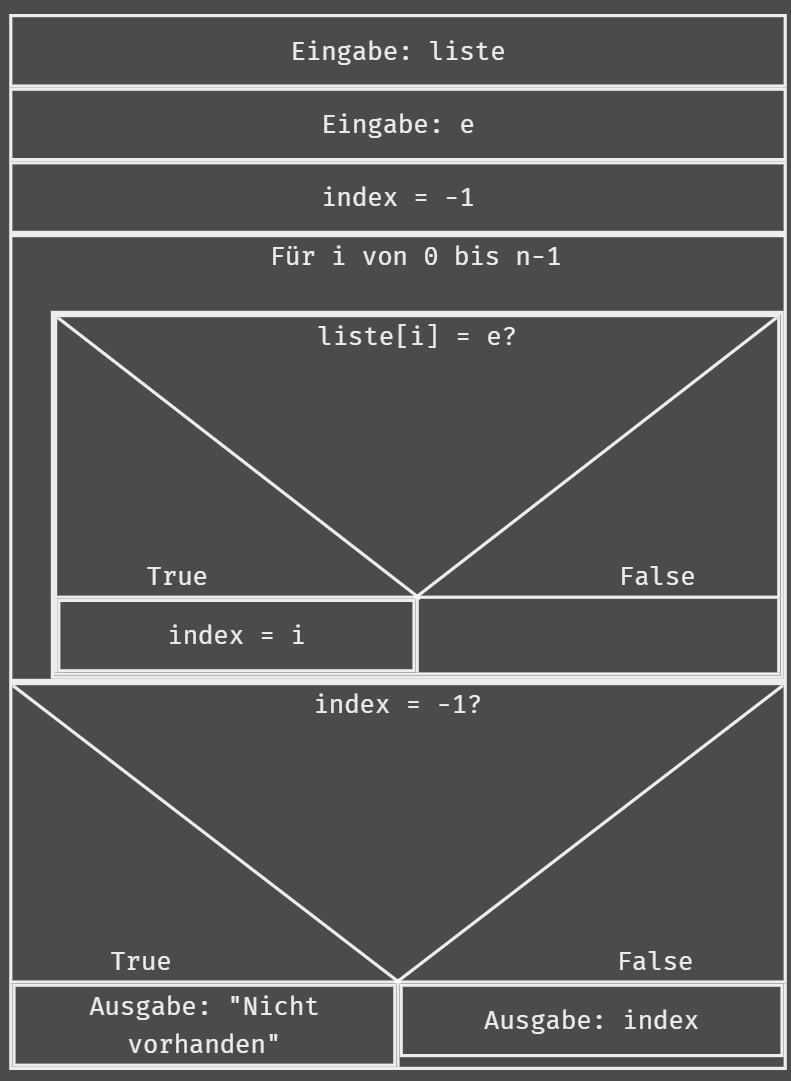 Lineare Suche
Schreibe ein Programm SuchenUndSortieren, das die Funktion linear_search implementiert und mit den 2 relevanten Testcases prüft.
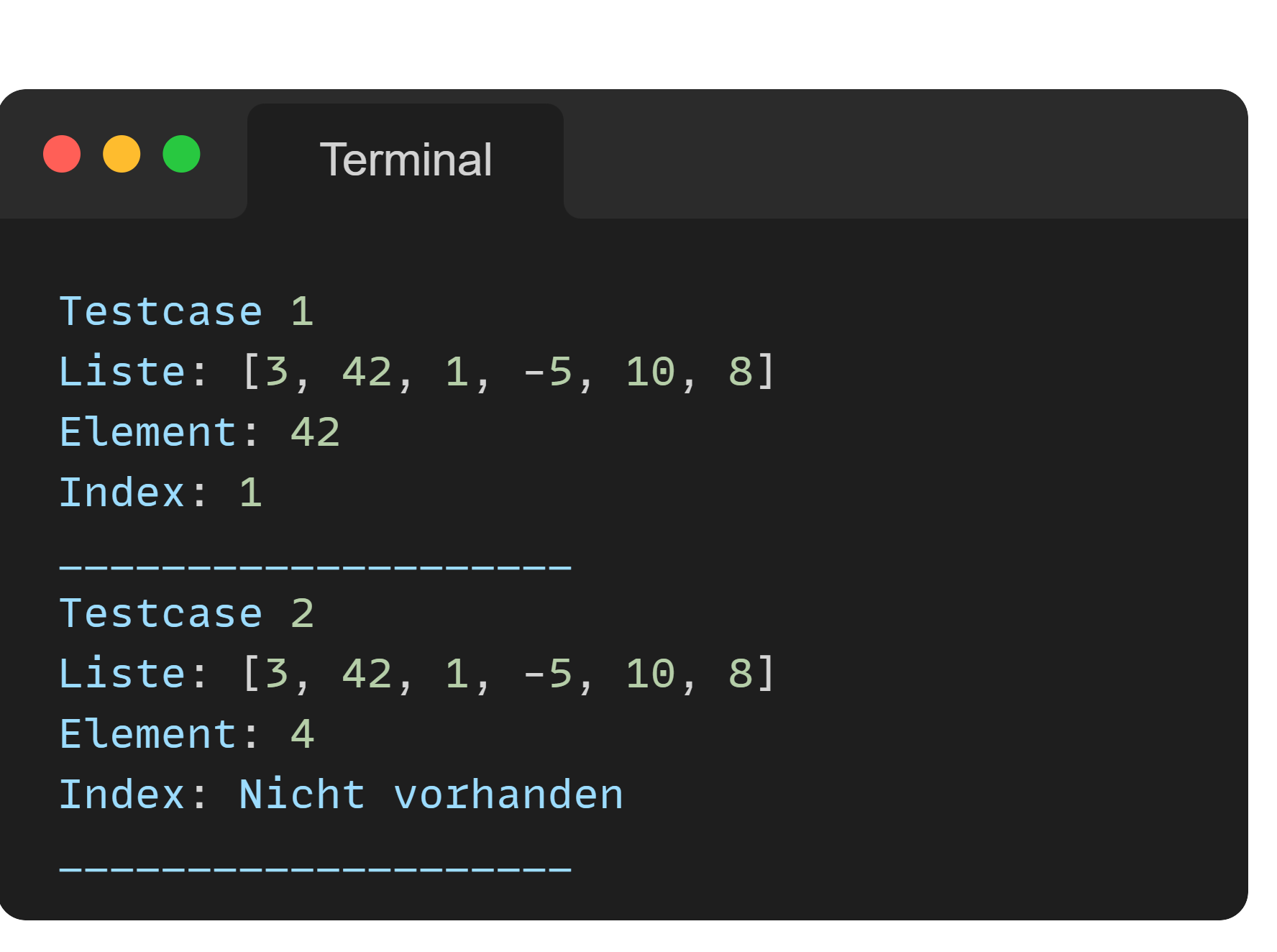 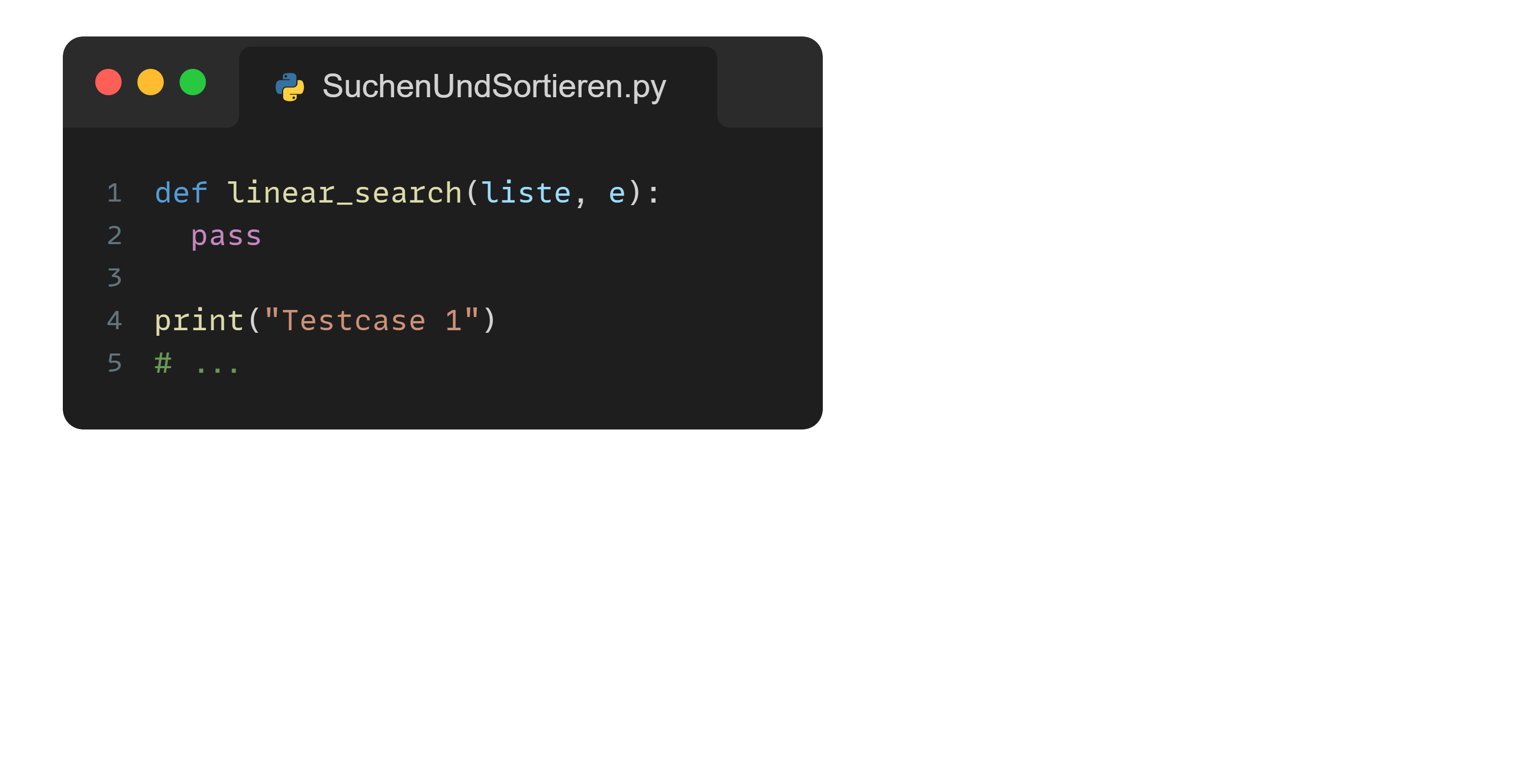 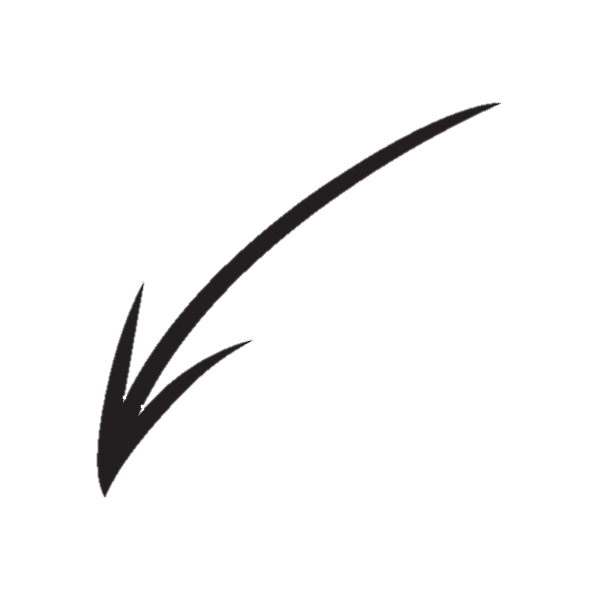